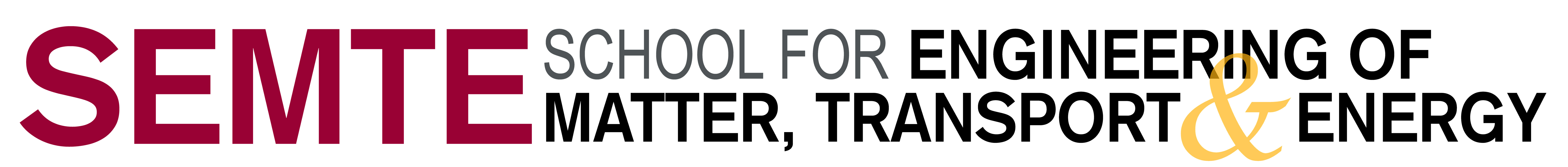 Adsorption Simulations on Metal-Organic Frameworks for Air Separation
Sean McIntyre
Dr. Bin Mu and Bohan Shan
26th Annual Arizona/NASA Undergraduate Research Symposium
Sheraton Phoenix Airport Hotel Tempe
April 22, 2017
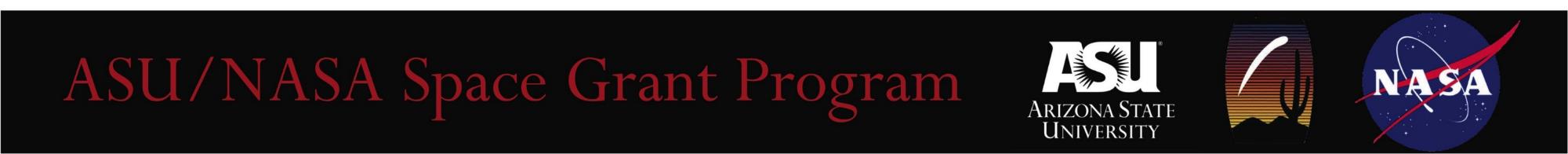 Introduction
Metal-organic frameworks are novel porous adsorbents that can be used for gas separation
2 kind of building blocks: metal centers and organic linkers
How can we design metal-organic frameworks (MOFs) that preferentially adsorb oxygen over nitrogen?
Use knowledge of chemistry to assemble optimized structures to serve this purpose
Problem: millions of combinations of building blocks are possible
Solution: molecular simulations!
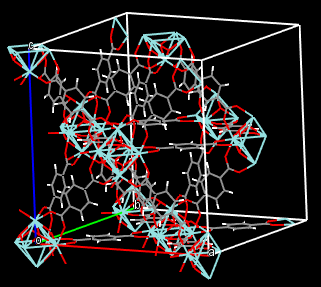 Objectives
Assess the accuracy of generic force fields to describe the interactions between oxygen/nitrogen and MOFs
Emphasis on…
Ability to distinguish between nitrogen-selective and oxygen-selective physical adsorption in MOFs using pure oxygen and nitrogen adsorption isotherms
Ability to detect chemical adsorption of oxygen in MOFs based on heat of adsorption data
Methods
Grand Canonical Monte Carlo (GCMC) adsorption simulations were executed using RASPA molecular software
Structural data of the material were defined using crystallographic information files
Universal force field and DREIDING force field parameters were utilized for atomistic interactions
Non-bonding van der Waals and electrostatic parameters
This is the conventional approach for adsorption simulations in MOFs
Results
UMCM-1 (Zn metal + btb ligand)
MOF-177 (Zn metal + btb ligand)
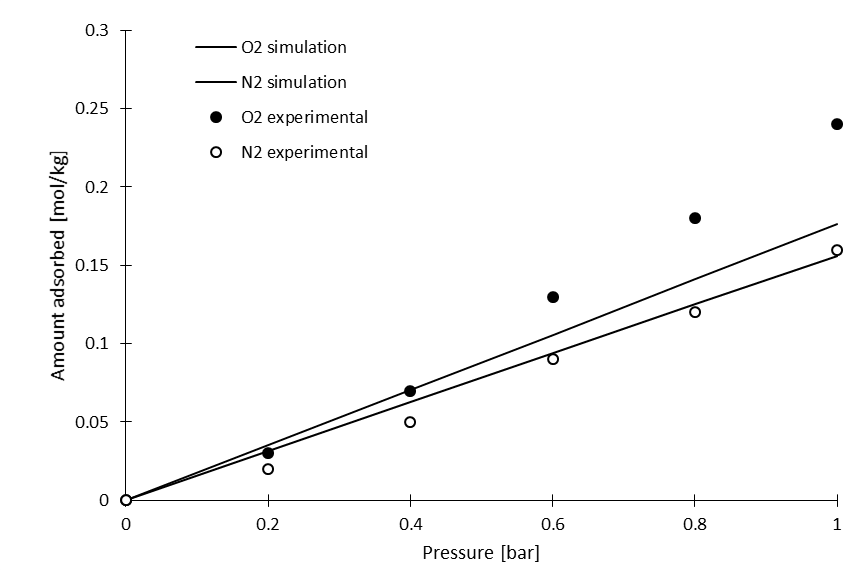 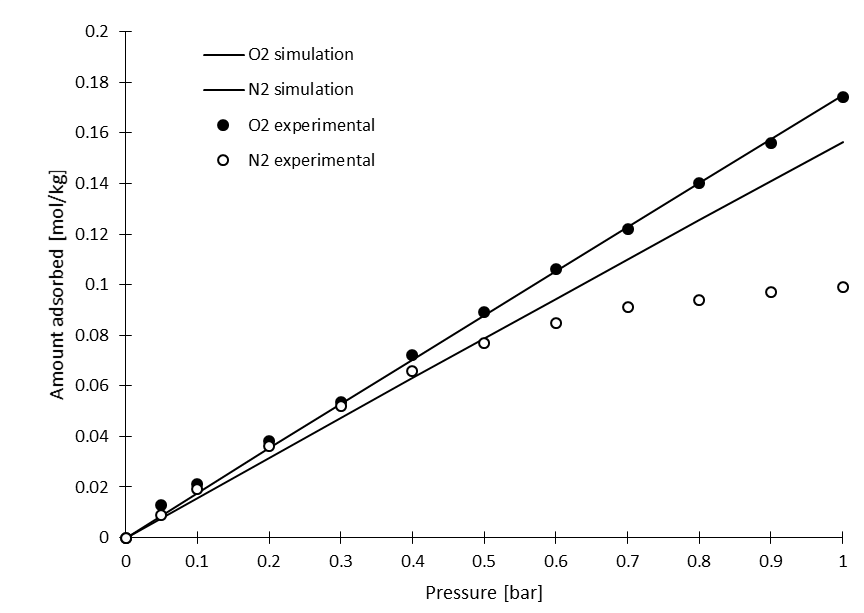 Mu, B., et al.; Gas Adsorption Study on Mesoporous Metal-Organic Framework UMCM-1; J. Phys. Chem. C 2010, 114, 6464–6471.
Li, Y., et al.; Gas Adsorption and Storage in Metal-Organic Framework MOF-177; Langmuir 2007, 23, 12937-12944
Particularly accurate prediction of isotherms for these MOFs
Results
MOF-74 (Fe metal + dobdc ligand)
UiO-66 (Zr metal + bdc ligand)
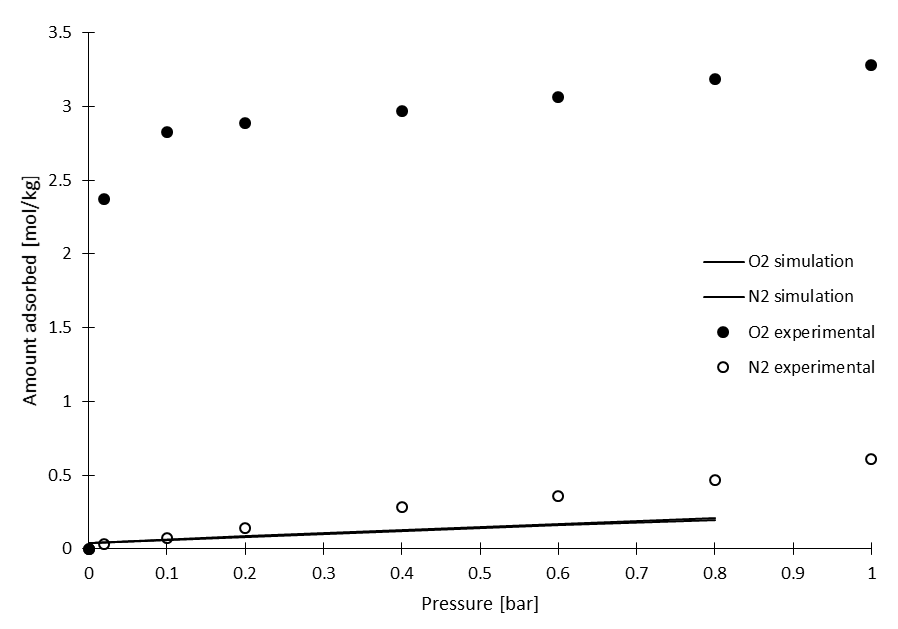 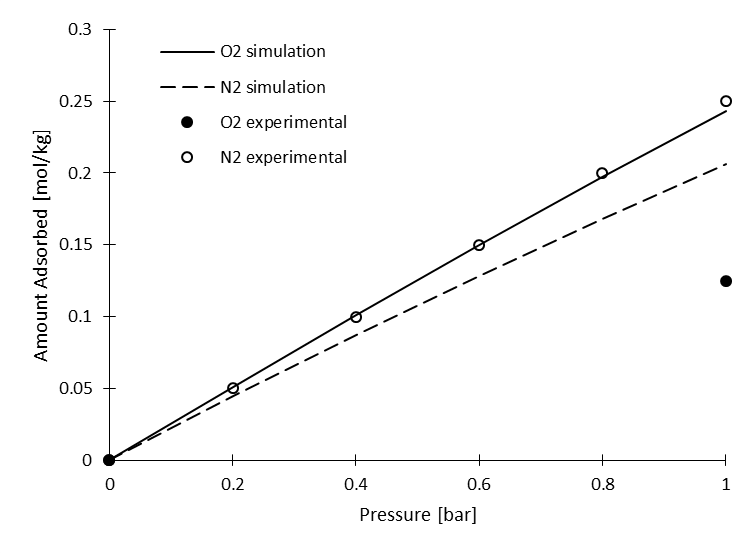 Bloch, E.D., et al; Selective Binding of O2 over N2 in a Redox-Active Metal-Organic Framework with Open Iron(II) Coordination Sites; J. Am. Chem. Soc. 2011, 133, 14814–14822.
Piscopo C.G., et al.; Positive effect of the fluorine moiety on the oxygen storage capacity of UiO-66 metal–organic frameworks; New J. Chem., 2016, 40, 8220–224.
Reported heat of adsorption of MOF-74: -41 kJ/mol
Simulation heat of adsorption: -12 kJ/mol
Nitrogen selectivity not predicted
Conclusion
Generic force fields adequately predicted physical adsorption of various MOFs
The force fields must be modified in order to screen for nitrogen-selectivity or oxygen chemisorption
Future work will involve the development and comparison of more advanced force field
Goal to propose a computationally-efficient means of screening for nitrogen-selectivity and chemisorption in MOFs
Acknowledgements
Bin Mu
Bohan Shan
Tom Sharp
Desiree Crawl
School for Engineering of Matter, Transport, and Energy
NASA
NASA Space Grant Research Fellowship
Thank you